Gezond en Vitaal aan het werk
Stress & coping op het werk
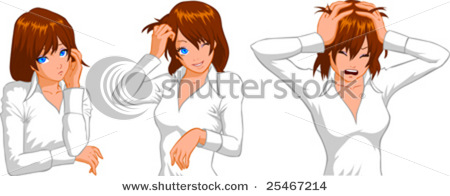 Programma
Stress, wat is het eigenlijk?
Verloop/fases van stress
Stressmodel
Coping
Stress & werk
Niveaus van stress
Gevolgen van stress
Preventie en aanpak van stress
Stress......

Een voorbeeld
[Speaker Notes: Rafael Edwards]
Stress uitgelegd
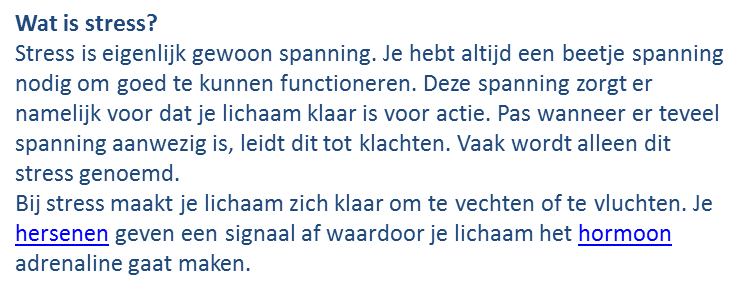 positieve stress: 
behaald examen, huwelijk, 
nieuwe baan en huis kopen
negatieve stress: 
rouw, ziektes, ontslag en 
ruzies
beide kunnen schadelijk zijn 
 beide brengen het lichaam uit balans wanneer ze lang aanhouden
 het lichaam is gemaakt om korte periodes van stress te verdragen
 het schadelijke effect van duurzame stress is gerelateerd aan de 
    hormoonhuishouding
Verloop van stress: Fases
Hoeft niet persé negatief te zijn. Spanning kan je helpen een taak goed uit te voeren.
Spanning
Stress
Het evenwicht tussen wat iemand moet doen en wat iemand aankan is verstoord.
Overspannen
Overspannenheid  is een ziekte veroorzaakt door teveel stress. Werken is uitgesloten.
Burn-out
Langdurig ziek. Ernstige vorm van overspan-nenheid die meestal niet meer overgaat.
Prestatie en stress
Definitie
“Stress is de reactie van je lichaam en/ of geest op een echte of ingebeelde bedreiging, gebeurtenis of verandering.”

“De bedreiging, gebeurtenis of verandering worden stressoren genoemd.”

“Stressoren kunnen intern zijn (gedachten, geloof, attitudes) of extern (verlies, pijn, werkdruk, verandering).”
2) Interpretatie
3) Respons:
-Lichamelijk
-Psychologisch
1) Stressor/
gebeurtenis
4) Gedrag/
Coping
Stress test …….www.burnout-test.nlwww.psychischegezondheid.nl/stresstest
Coping:
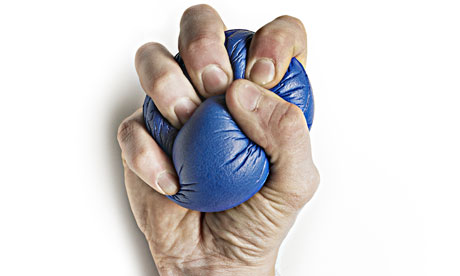 Gedrag dat je vertoont als gevolg van stress
Coping
Opdracht 1 - Copingstrategie
Bedenk een probleem die je in de afgelopen week bent tegengekomen
Hoe ben je hier mee omgegaan?
Onder welke coping strategie valt dit volgens jou?
Wat vind je hiervan en wat zou je mogelijk anders kunnen doen?
Stress & School
“Waarom heeft de ene student wel en de andere geen last van stress?”
Stress & School
Schuldvraag: ….. Is stress de schuld student, of van de school???

Je gezondheid wordt voor een heel groot deel bepaald door je gedrag, 

Je gedrag wordt weer in belangrijke mate door je externe factoren zoals omgeving; thuissituatie, vriendschap, ruzies, schoolsituatie, sport, hobby, 

Mag je de schuld bij iets of iemand neerleggen?

Welke invloed heb jezelf op de situatie
Stress & werk
“Waarom heeft de ene werknemer wel en de andere geen last van stress?”
Stress & werk
Niveaus van stress

Organisatorisch
Interpersoonlijk 
Professioneel
Individueel
Stress & werk
Organisatorisch

Organisatiestructuur
Waarden van een organisatie
Wat voor beleid heeft de organisatie
Stress & werk
Interpersoonlijk niveau

 Onvoldoende bereidheid tot praten en    luisteren bij moeilijkheden
 Slechte begeleiding
 Geen inwerkperiode
 Te hoge werkdruk
 Stijl van leiderschap
Stress & werk
Professioneel niveau	

 Veel werk verzet  
 Hoog tempo
 Ingewikkelde opdrachten
 Weinig pauzes
 Saai en eentonig werk
 Zwaar lichamelijke arbeid
 Ongunstige arbeidsomstandigheden
Stress & werk
Individueel 

- persoonlijkheid
- coping strategieën
Gevolgen van stress
Hoe is je energiebalans? 
	wat zijn de energieleveraars en energievreters

Kortdurende disbalans geen ernstige gevolgen 
	(herstel is mogelijk)

Langdurige disbalans wel ernstige gevolgen…...
	(hoe langer hoe moeilijker herstel)
Fysieke stressreacties:
Koude rillingen
Constant moe zijn
Beven
Hartkloppingen
Tics
Hoofdpijn
Veel ziek zijn
Pijn in de rug, nek schouders
    en borst
Hyperventilatie
slapeloosheid
Duizeligheid
Psychische stressreacties:
Ongemotiveerd zijn
Faalangst
Onnauwkeurigheid
Ontevredenheid
Woede
Nergens zin in hebben
Onbeschaafd/grof gedrag
Besluiteloosheid
Gevolgen van stressreacties:
Ziekteverzuim, uitval, verminderde productiviteit, slordigheid, verloop etc.
Opdracht 4 problemen en oplossingen
Benoem 5 situaties die mogelijk stress bij jou veroorzaken.

Schat de beïnvloedbaarheid van deze situaties
+   = goed beïnvloedbaar
+/- = beïnvloedbaar maar niet onmiddellijk
 = niet door jou beïnvloedbaar

Kijk naar de mogelijke oplossingen:
Verminderen van draaglast 
Vergroten van draagkracht